Банковское дело
«Банковское дело»
Специальность 
среднего профессионального образования
Квалификация: 
Специалист 
банковского дела
ОКСО: 38.02.07 (СПО)
На обучение принимаются выпускники 9-х и 11-х классов.
  Срок обучения 2 года 10        месяцев. Специальность можно освоить на очной и заочной  формам обучения.
Специалист банковского дела должен обладать профессиональными компетенциями (по базовой подготовке), соответствующими основным видам профессиональной деятельности:
5.4.1. Ведение расчетных операций.

5.4.2. Осуществление кредитных операций.

5.4.6.Выполнение работ по одной или нескольким профессиям рабочих, должностям служащих
Основные дисциплины специальности «Банковское дело»
- Экономика
-Организация безналичных расчетов
-Организация кредитной работы
- Экономика организации (предприятия) 
- Менеджмент 
- Маркетинг 
- Статистика 
- Финансы, денежное обращение и кредит 
- Бухгалтерский учет 
- Финансовая математика 
- Экономический анализ 
- Информационные технологии в профессиональной деятельности
ПРАКТИКА:Студенты проходят практику в налоговых органах и в коммерческих банках Санкт-Петербурга:
ПАО «Сбербанк»
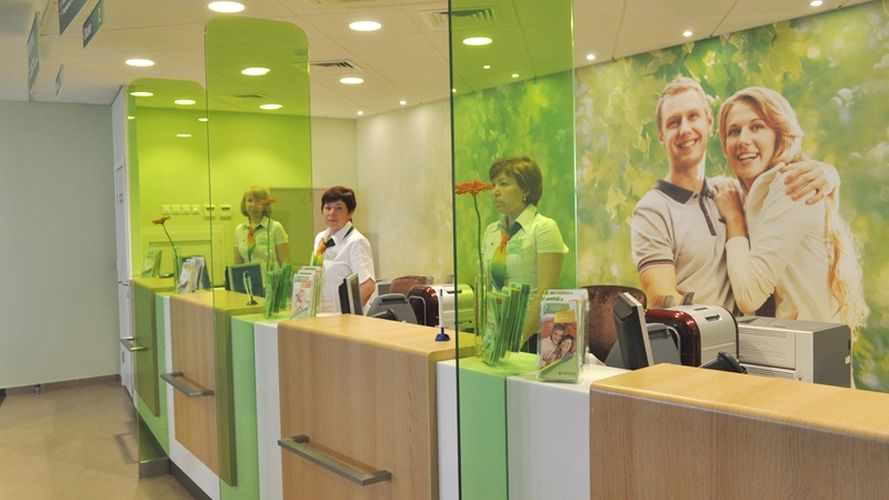 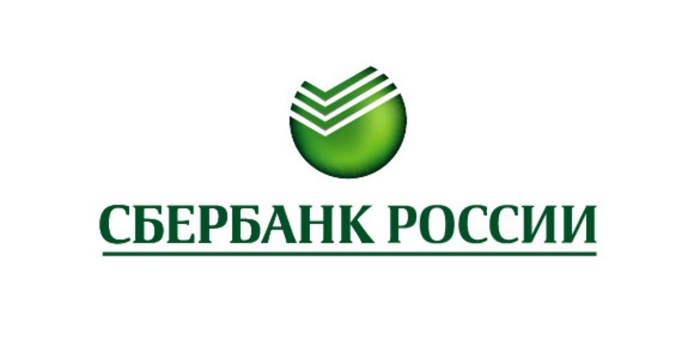 ПРАКТИКА:Студенты проходят практику в налоговых органах и в коммерческих банках Санкт-Петербурга:
2.ПАО «ВТБ-24»
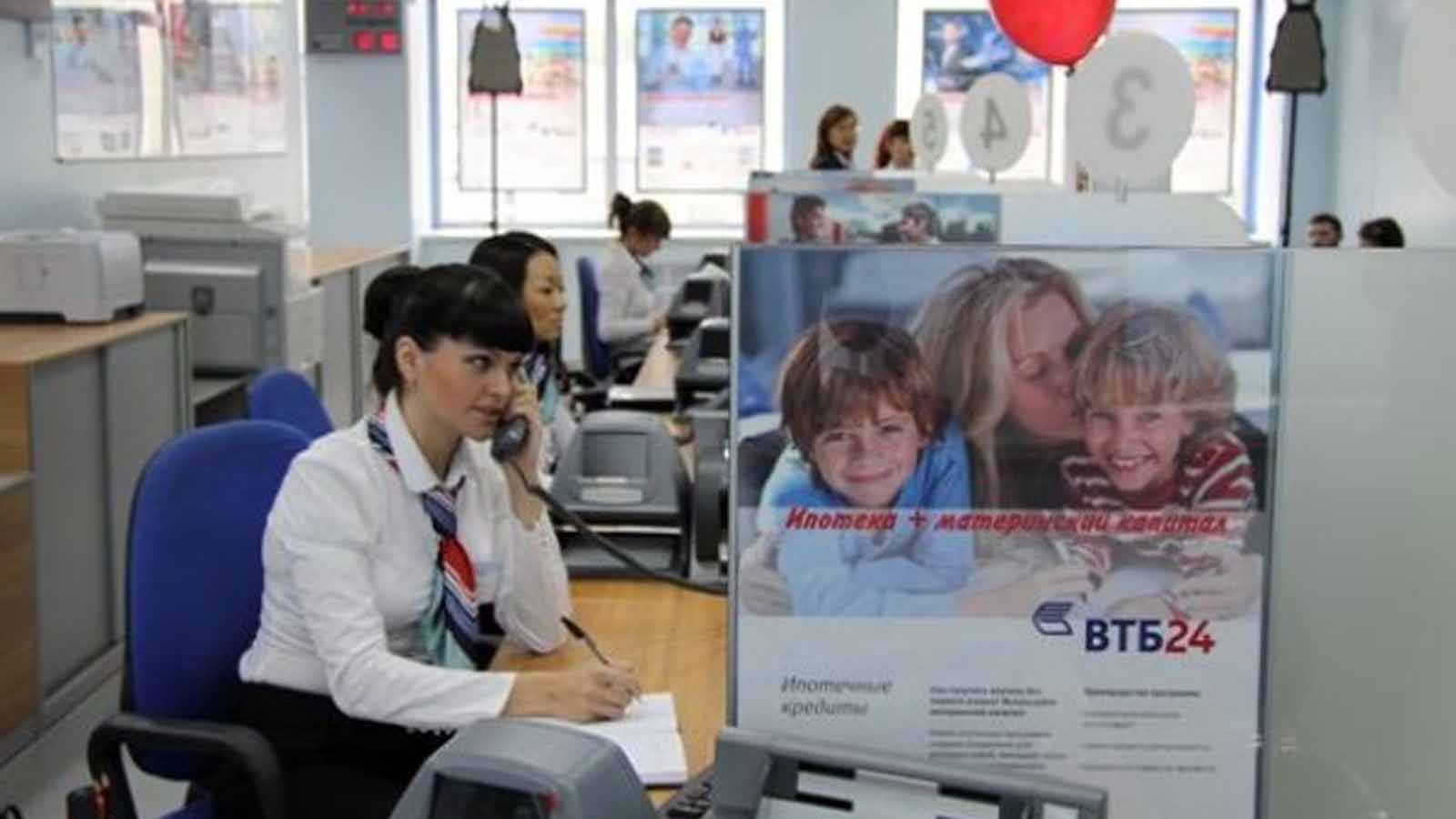 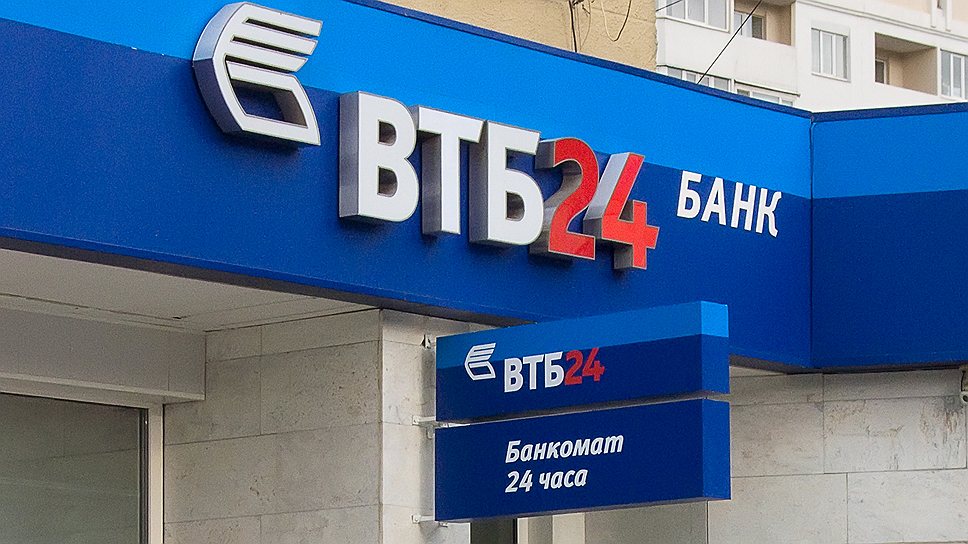 ПРАКТИКА:Студенты проходят практику в налоговых органах и в коммерческих банках Санкт-Петербурга:
3.ПАО банк ФК «Открытие»
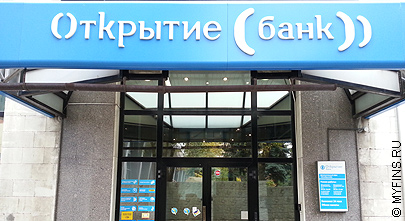 ПРАКТИКА:Студенты проходят практику в налоговых органах и в коммерческих банках Санкт-Петербурга:
4.ПАО «АК-Барс» банк
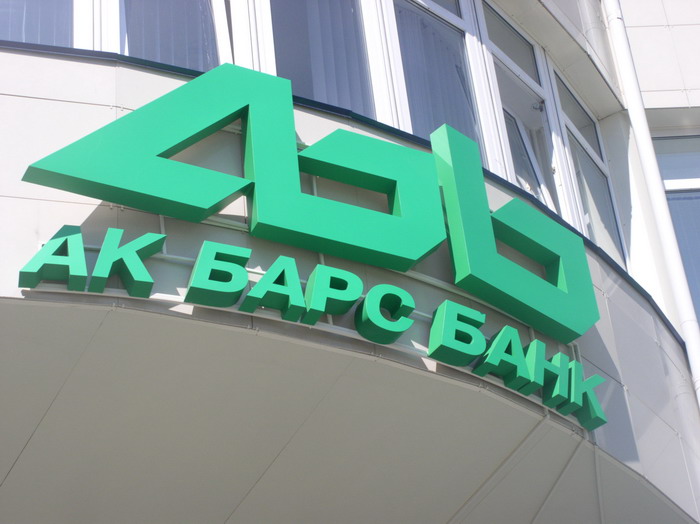 Выпускник колледжа подготовлен для продолжения обучения в вузе по специальностям:
«Банковское дело»
«Финансы и кредит»
«Мировая экономика»
«Бухгалтерский учет и аудит»
«Биржевой менеджмент и рынок ценных бумаг» и т.д.
«Экономика и бухгалтерский учет»
«Финансы и кредит»
Спасибо за внимание!!!